EU a právo
MS
1
Evropská unie, mezinárodní organizace a sport
Právo EU - úvod
Svými kořeny vychází právo EU ze základních demokratických hodnot, uznávaných všemi členskými státy, a jím odpovídajících obecných právních předpisů

Mezi tyto hodnoty patří např.:
Rovnost všech států v rámci integrace
Respekt k základním lidským právům a občanským právům
Vzájemná solidarita
Zajištění stability ekonomického rozvoje a z ní plynoucích jistot

Tradičně byly tyto hodnoty vyjádřeny v preambulích zakládajících smluv Evropských společenství a v mnohostranných mezinárodních úmluvách, k nimž se ES/EU hlásily

Je základem evropské integrace (jednotné společné právo ve všech členských státech)
Nezávislý právní systém, má před vnitrostátními právními systémy přednost
2
Členění práva EU – prameny práva EU
3
Zápatí prezentace
Členění práva EU - přehled
Primární právo EU (akty členských států)
Sekundární právo EU (akty přijímané orgány EU)
Nařízení
Směrnice
Rozhodnutí
Doporučení a stanoviska
a tzv. Soft law (opatření, která nejsou závazná viz výše) 

3)  Judikatura 
Obecné zásady právní (nepsané právo EU)
Mezinárodní dohody
4
Zápatí prezentace
1) Primární právo EU
5
Zápatí prezentace
1) Primární právo
Základní pramen práva EU
Nejvyšší zdroj právo v EU („ústavní právo EU“)

Vychází (skládá se) ze zakládajících smluv:
Smlouva o založení Evropského společenství pro atomovou energii
Římské smlouvy (z ní postupně vznikla Smlouva o fungování Evropské unie)
Maastrichtské smlouvy (také zvané Smlouva o Evropské unii)

Stanovuje rozdělení pravomocí (mezi EU a členské státy)

Primární právo: určuje základní principy EU, poslání institucí EU, formuluje hlavní oblasti spolupráce, míru přenesení pravomocí na EU…
6
1) Primární právo
Vychází také: 
Pozměňujících smluv – např. Jednotný evropský akt, Lisabonská smlouva
Smluv o přistoupení členských států – např. Dánsko (1972), Řecko (1979)
Dodatkových dohod – např. Bruselská smlouva (o jednotných orgánech)

Listina základních práv EU
Vznik v roce 2000 v Nice – chrání základní práva, jež požívají lidé v EU 
Změna: 2009 – se vstupem v platnost Lisabonské smlouvy - má Listina stejnou právní hodnotu jako smlouvy EU

https://www.youtube.com/watch?v=NH-GUbue8Rw&ab_channel=CourtofJusticeoftheEuropeanUnion   video 1:27 min
7
2) Sekundární právo EU
8
Zápatí prezentace
2) Sekundární právo
= soubor právních předpisů, které jsou založeny na smlouvách EU („standardní zákony“)

Je výsledkem činnosti institucí EU (akty orgánů EU)
Podřízené primárnímu právu
Evropské orgány mohou přijmout 5 druhů právních aktů (Lisabonská smlouva)
a)   Závazné: nařízení, směrnice, rozhodnutí
b)   Nezávazné: doporučení, stanoviska
9
Zápatí prezentace
2a) Nařízení
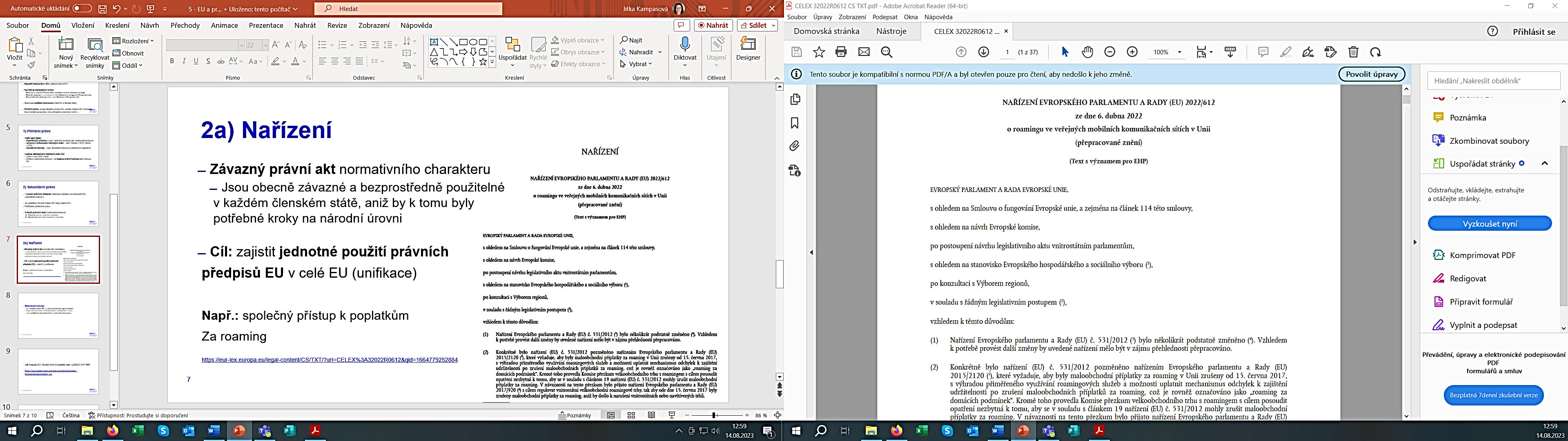 Závazný právní akt normativního charakteru
Jsou obecně závazné a bezprostředně použitelné 
v každém členském státě, aniž by k tomu byly 
potřebné kroky na národní úrovni

Cíl: zajistit jednotné použití právních 
předpisů EU v celé EU (unifikace)

Např.: společný přístup k poplatkům
za roaming (ukázka vpravo)
https://eur-lex.europa.eu/legal-content/CS/TXT/?uri=CELEX%3A32022R0612&qid=1664779252884
10
2b) Směrnice
Nezavazuje jednotlivce, nýbrž členské státy
Stanovuje cíl, který musejí všechny státy splnit: Je však na jednotlivých zemích jak těchto cílů dosáhnou

Není přímo použitelná v členských státech, musí být nejprve zavedena do vnitrostátního práva (aby byla použitelná v každém členském státě)
Lhůta 2 roky – vnitrostátní orgán musí informovat o zavedení Evropskou komisi
Neprovedení: řízení o porušení práva, pokuta, odpovědnost za škodu

Cíl směrnice: harmonizace vnitrostátního práva
11
2b) Směrnice
Členské státy jsou povinny upravit své národní právo podle ustanovení EU

Dvoustupňový legislativní proces: pro jednotlivce závazná až provedená vnitrostátní právní úprava

Příklad: směrnice EU o plastech na jedno použití (omezení či zákaz používání plastů na jedno použití – talíře, brčka, kelímky)
Pevná víčka na PET-lahvích
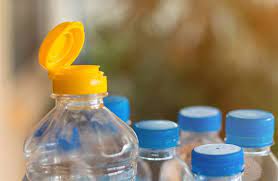 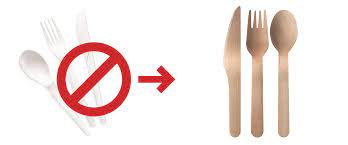 12
Zápatí prezentace
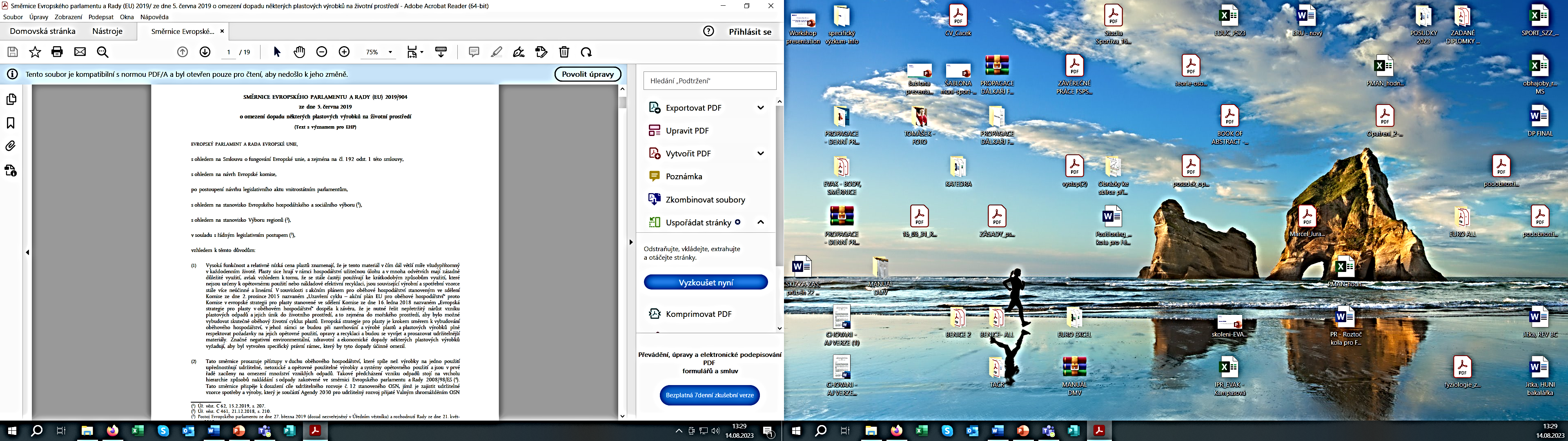 Ukázka směrnice
13
Zápatí prezentace
2c) Rozhodnutí
Závazné v celém rozsahu pro subjekty, jimž je adresováno
Může vázat 1 členský stát, všechny členské státy, nebo jen soukromé osoby

Příklad: 
Rada vydala rozhodnutí, kterým Chorvatsku umožnila přijmout euro k datu 1.1.2023
Hospodářská soutěž - pokutu
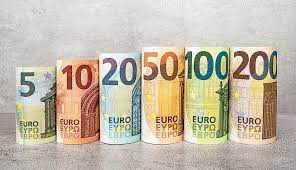 14
Zápatí prezentace
Ukázka z Rozhodnutí – Chorvatsko
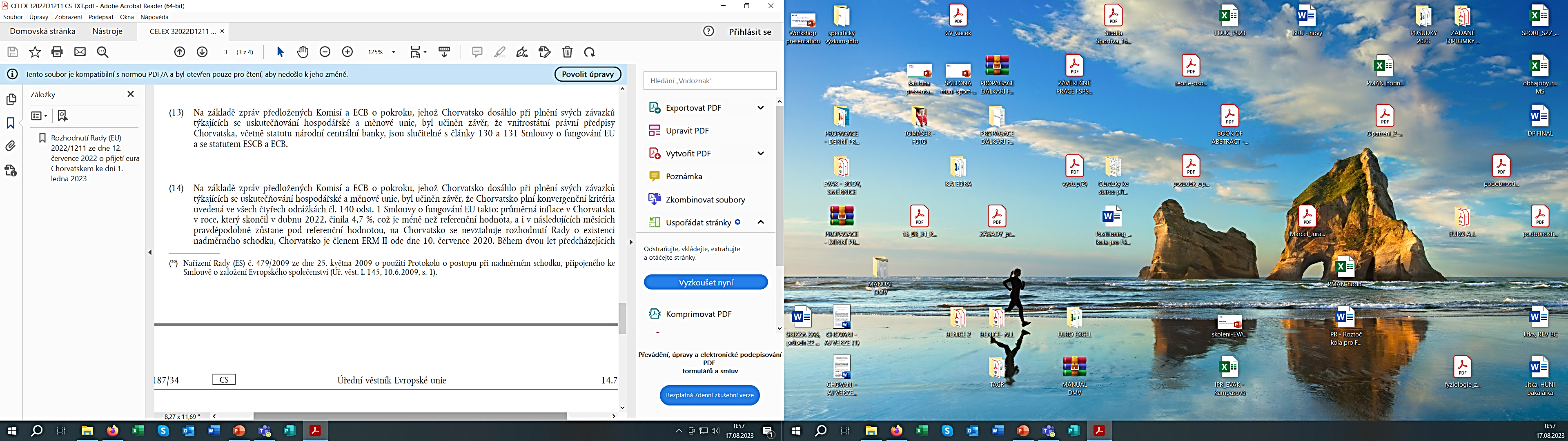 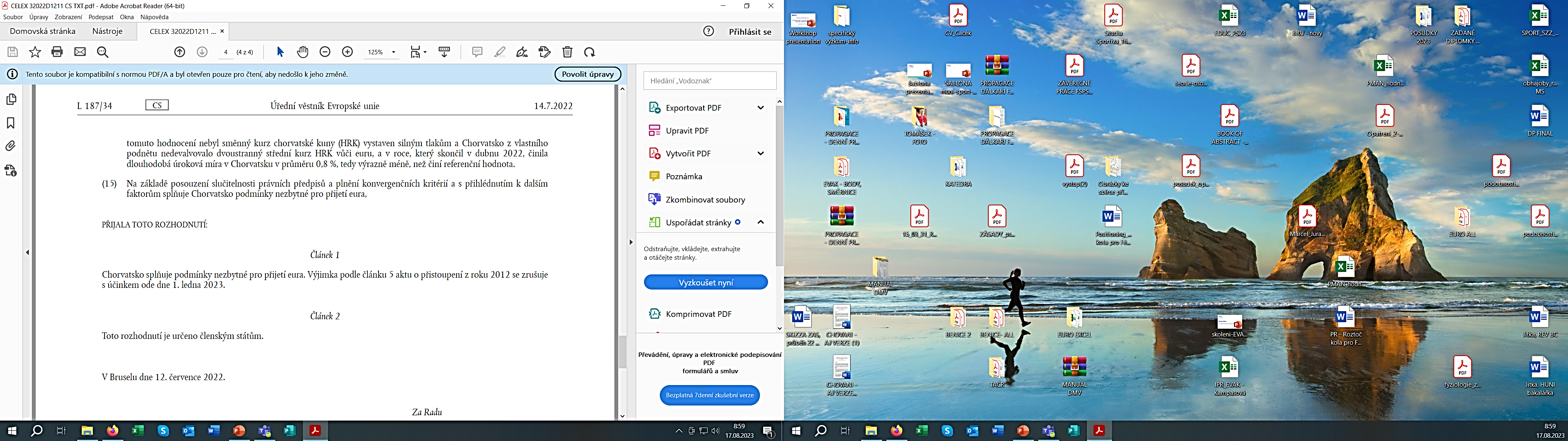 15
Zápatí prezentace
2d) Doporučení a stanoviska
Jsou právně nezávazná
Z jejich vyhlášení nevyplývají pro adresáty žádné právní povinnosti
Psychologický či politický význam

Příklad: Doporučení o vnitřních zárukách redakční nezávislosti a transparentnosti vlastnictví v odvětví sdělovacích prostředků (aby poskytovatelé mediálních služeb v EU zprůhlednili svoji vlastnickou strukturu)

Příklad: Stanovisko Evropského hospodářského a sociálního výboru ke strategii Komise pro malé a střední podniky v rámci NextGenerationEU
16
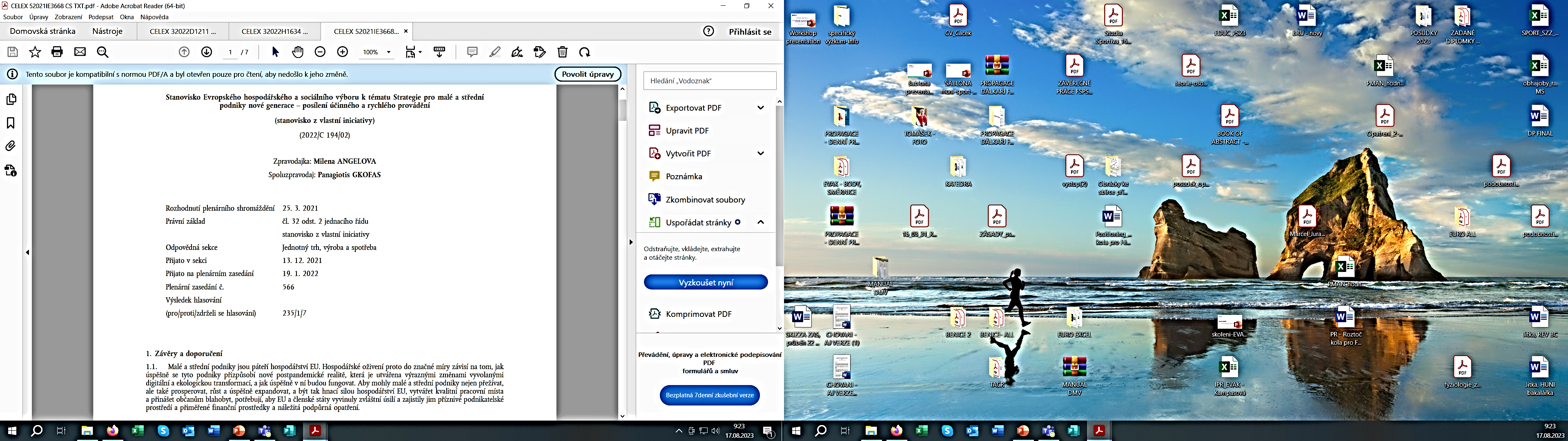 Ukázka Stanoviska
Celý text https://eur-lex.europa.eu/legal-content/CS/TXT/?uri=CELEX%3A52021IE3668&qid=1664779252884
17
Zápatí prezentace
Soft law (měkké právo EU)
Atypické předpisy, výslovně neupravené ve smlouvách a vydávané převážně Komisí k existujícímu primárnímu a sekundárnímu právu (popř. rozvíjející judikaturu ESD)
Použití: v situacích, kdy se členské státy nejsou schopny dohodnout

Např.:
Opatření
Sdělení
Prohlášení
Programy (Action Plan)
Hlavní směry (Guidelines)
18
Zápatí prezentace
3) Judikatura soudního dvora EU
19
Zápatí prezentace
Judikatura soudního dvora EU
Judikát  = rozsudek v jedné konkrétní kauze

Provádí výklad právních předpisů EU (ESD formuluje právní pravidla, která nejsou výslovně obsažena v psaném právu, avšak vyplývají z jeho norem)

Zajišťuje jejich jednotné uplatňování ve všech státech EU

Soudní dvůr EU tak právo v podstatě dotváří (aniž by se musely formálně měnit zřizovací smlouvy)
20
Judikatura soudního dvora EU
Soud může výrazně zasáhnout do výkladu práva v určité oblasti

Některé judikáty znamenají vyvození a formulaci nového pravidla 
Vytvářejí nové pojmy práva EU či teorie 
např. přednost práva EU před právní úpravou národní

Příklady:
Van Gend  en Loos – zásada přímého účinku komunitárního práva
Flaminio Costa vs Enel – soudní dvůr formuloval zásadu nadřazenosti unijního práva
Bosman, 
Defrenne vs Sabena………..
21
Zápatí prezentace
Zásadní judikatury Soudního dvora
https://www.youtube.com/watch?v=udFh5GwXmPQ&ab_channel=CourtofJusticeoftheEuropeanUnion
Video 2:20 min
22
Zápatí prezentace
Příklad 1: Van Gend  en Loos
V tomto sporu zažalovala nizozemská přepravní společnost Van Gend en Loos nizozemskou daňovou správu za to, že uvalila vyšší clo na dovoz chemického výrobku z Německa. Společnost považovala tento postup za porušení článku 12 Smlouvy o založení Evropského hospodářského společenství („Smlouva o založení EHS“), dle kterého členské státy nesmějí uvalit nová dovozní nebo vývozní cla, ani zvyšovat ty, které již uplatňují ve vzájemných obchodních vztazích. Daňová správa naproti tomu namítala, že jí Van Gend en Loos nemůže žalovat na základě tohoto článku, neboť toto ustanovení ukládá povinnost pouze členským státům. 

Soudní dvůr ve svém rozsudku - formuloval zásadu přímého účinku unijního práva. Podle této zásady se mohou i občané členských států a podniky dovolávat ustanovení unijního práva před vnitrostátní orgány a soudy, a to i v případě, že daný členský stát nepřijal příslušné ustanovení do vlastního vnitrostátního právního systému. (Zvýšení celní tarifu na dovoz zboží tak bylo porušení Smlouvy).
23
Zdroj: Euroskop.cz   celý rozsudek: https://eur-lex.europa.eu/legal-content/EN/TXT/?uri=celex%3A61962CJ0026
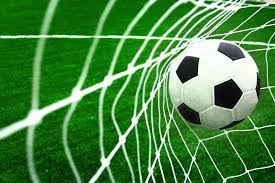 Příklad 2: Bosman – 1. část
Jean-Marc Bosman byl fotbalovým hráčem, který hrál za belgický prvoligový klub RFC de Liège. V roce 1990 se Bosman rozhodl nepodepsat novou smlouvu s RFC, která snížila jeho měsíční odměnu o tři čtvrtiny. Místo toho se rozhodl přejít do francouzského USL Dunkerque. 

Fotbalová pravidla v té době umožňovala přestup, pouze pokud nový klub zaplatí původnímu klubu odstupné za přestup a náhradu za výcvik a vzdělání daného hráče, a to i po skončení platnosti pracovní smlouvy. Klub RFC měl však v tomto případě pochybnosti o solventnosti klubu USL, a rozhodl se tak dohodu o přestupu neuzavřít. Bosman se následně rozhodl klub RFC zažalovat, a k Soudnímu dvoru se tak dostala předběžná otázka týkající se výkladu článku 45 SFEU.
24
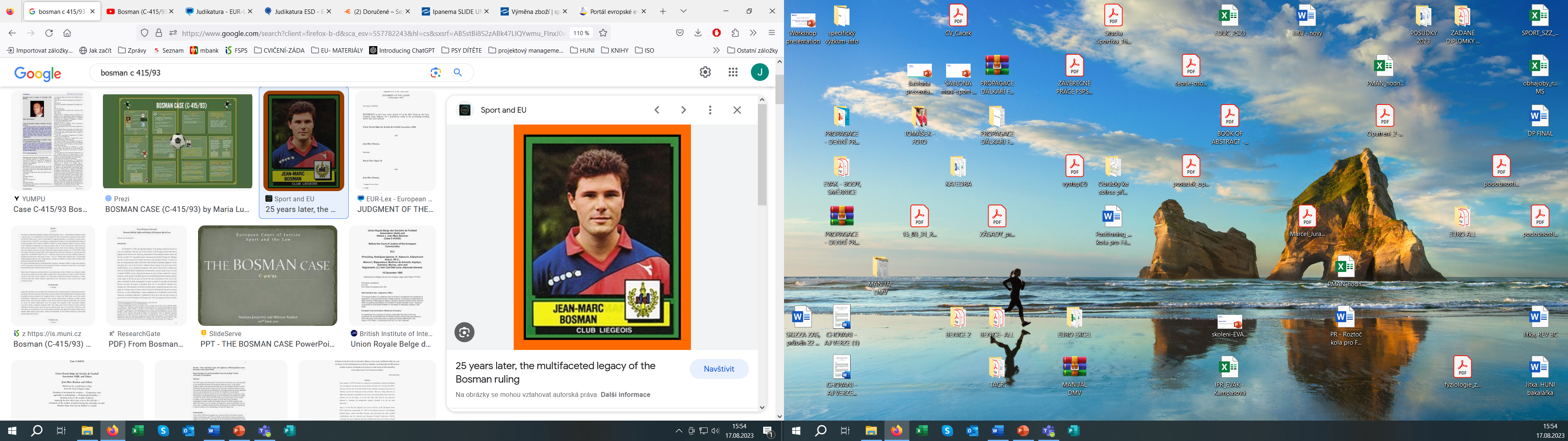 Příklad 2: Bosman – 2. část
Soudní dvůr rozhodl, že pravidla, která umožňují přestup hráče, který je občanem jednoho členského státu a kterému vypršela smlouva s jeho původním klubem, pouze pokud za něj klub v jiném členském státě zaplatí odstupné, představují překážku volného pohybu pracovníků, které jsou zakázané článkem 45. 

Nadto Soudní dvůr určil, že pravidla, dle kterých mohou fotbalové kluby omezit počet hráčů se státním občanstvím jiného členského státu nebo jejich možnost účastnit se fotbalových utkání jsou rovněž v rozporu s článkem 45. 
Tímto rozsudkem tak Soudní dvůr významně změnil přestupovou politiku ve fotbale.
25
Zdroj: Euroskop.cz. Celý rozsudek k dispozici: https://eur-lex.europa.eu/legal-content/CS/TXT/?uri=CELEX%3A61993CJ0415
Soudní dvůr EU a sport
https://www.youtube.com/watch?v=9hCNlnhCgLQ&ab_channel=CourtofJusticeoftheEuropeanUnion
Video 2:01 min
26
Zápatí prezentace
4)  Obecné zásady právní
27
Zápatí prezentace
4)  Obecné zásady právní
Principy převzaté ze systému národních práv
= normy, které vyjadřují elementární představy o právu a spravedlnosti, které musí splňovat každý právní řád

Hlavní zásady:
Ochrana základních lidských práv 
lidská důstojnost (právo na život, zákaz mučení, otroctví….), 
svoboda (právo na svobodu, bezpečnost, svoboda myšlení, projevu….), 
rovnost (před zákonem, nediskriminace…), 
solidarita (zákaz dětské práce, sociální zabezpečení a sociální podpora…)
občanská práva (právo volit a být volen, právo na volný pohyb…)
soudní práva (právo na odvolání, právo na nestranné soudy, presumpce nevinny…)
Právní jistota  
spolehlivost, ke konkrétnímu případu bude přistupováno pokaždé stejně…
28
Obecné zásady právní - pokračování
Proporcionalita  
dojde-li ke konfliktu mezi konkurujícími si subjektivními právy (např. u lidských práv), řeší se takovým způsobem, aby hodnotnější z nich bylo chráněno s minimálním omezením méně hodnotného

Nediskriminace z důvodu státní příslušnosti 
každý občan Unie se může dovolávat v každém členském státě stejného práva 
např. Rozsudek Cowan, Botsman
např. v roce 2004 Soudní dvůr rozhodl, že členský stát diskriminuje maturanty z jiných členských států, pokud jim neumožňuje přístup k vysokoškolskému vzdělání za stejných podmínek jako tuzemským maturantům (https://eur-lex.europa.eu/legal-content/CS/TXT/?uri=CELEX%3A62003CJ0065)
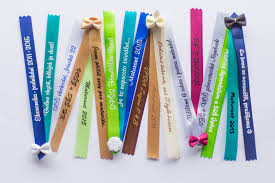 29
Zápatí prezentace
Obecné zásady právní - pokračování
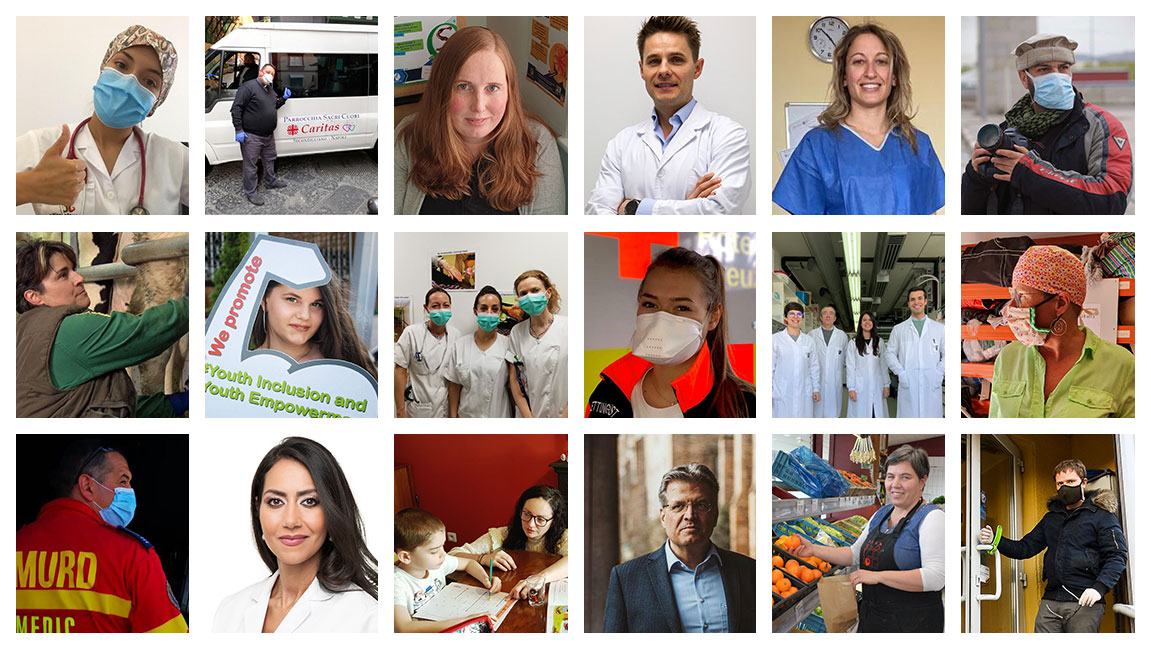 Solidarita mezi členskými státy
Např. Covid-19




Institucionální rovnováha
Každá z institucí EU má jednat v souladu s pravomocemi, které jí byly svěřeny na základě Smluv
Zákaz jakéhokoliv zasahování jedné instituce do pravomocí jiné instituce
30
Zápatí prezentace
Dodržování zásad právního státu v EU
https://www.youtube.com/watch?v=oJXn6BLeRa4&ab_channel=CourtofJusticeoftheEuropeanUnion
Vide 1:58 min
31
Zápatí prezentace
5) Mezinárodní dohody
Unie může uzavírat (dle č.216 ods. 1 SFEU) se zeměmi mimo EU a s mezinárodními organizacemi

Mezinárodní dohody uzavřené EU jsou pro její orgány závazné
Jsou oddělené od primárního a sekundárního práva

3 formy smluv:
Dohody o přidružení – uzavírány mezi EU a vnějším státem, skupinou států nebo mezinárodní organizací. 
Obsahem přidružení je vytvoření zóny volného obchodu s průmyslovým zbožím (zavedení dalších svobod - pohyb zaměstnanců, kapitálu, svobodu podnikání…), např. s Tureckem, Tuniskem, Makedonií
32
5) Mezinárodní dohody
b) Dohody o partnerství a spolupráci – Rusko, jižní Kavkaz, Střední Asie  
Cíl: posílení demokracie, rozvoj hospodářství partnerských zemí prostřednictvím spolupráce v řadě oblastí a prostřednictvím politického dialogu
Např. potírání korupce, boj proti přeshraniční organizované trestné činnosti a terorismu, volný průjezd zboží přes svá území, jsou stanovený podmínky zaměstnávání, zakládání a provozování podniků…
c) Obchodní dohody - se Švýcarskem není členem EHP…bilaterální dohody v sedmi sektorech 
o volném pohybu osob, o letecké dopravě, o přepravě zboží a cestujících po železnici a silnici, o obchodu se zemědělskými výrobky, o vědecké a technické spolupráci…..
33
Co se stane, když se poruší právo EU?
https://www.youtube.com/watch?v=T4GHv2-q4EU&ab_channel=Kancel%C3%A1%C5%99Evropsk%C3%A9hoparlamentuv%C4%8CR
Video 57 sec


https://www.youtube.com/watch?v=WpwCCZ9VTXs&ab_channel=CourtofJusticeoftheEuropeanUnion
Video 2:27 min
Vícejazyčnost na Soudním dvoře EU
34
Zápatí prezentace
Jak se rozhoduje o politice EU
Pomocí řádného legislativního postupu (dříve označovaného jako postup „spolurozhodování“). Jde o postup, kdy se na právním předpisu dohodnou tři hlavní orgány 

Evropský parlament - zastupuje občany EU 
Rada Evropské unie - zastupuje vlády členských států EU
Evropská komise - zastupuje obecné zájmy EU
35
Zápatí prezentace
Jak vznikají právní předpisy EU
Občané, zájmové skupiny, experti: diskuze, konzultace
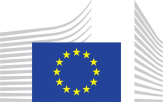 Komise: formální návrh
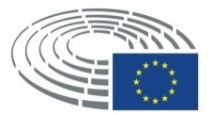 Parlament a Rada ministrů: společné rozhodnutí
Vnitrostátní nebo místní orgány: provádění
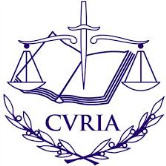 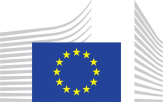 Komise a Soudní dvůr: kontrola provádění
Tvorba práva EU
Postup při přijímaní aktů Unie upraven v SFEU

Vymezena role institucionálního trojúhelníku (do rozhodovacího procesu jsou zapojen 3 orgány):
Evropský parlament
Rada Evropské unie
Evropská komise

Komunikace mezi všemi navzájem je podmínkou úspěšného završení legislativního procesu, tzv. trialog (výsledná dohoda je neformální, každý z orgánů ji musí schválit v souladu se svým jednacím řádem)

Čl. 295 SFEU: Evropský parlament, Rada a Komise se navzájem konzultují a vzájemnou dohodou upravují způsoby své spolupráce. Za tímto účelem mohou v souladu se Smlouvami uzavírat interinstitucionální dohody, které mohou mít závaznou povahu.
37
Hlavní postup – přehled tvorby legislativy EU
Legislativní návrh – zahájen, když Evropská komise předloží legislativní návrh Radě a Evropskému parlamentu

1. čtení – Evropský parlament může návrh Komise přijmout nebo pozměnit. Pokud Rada schválí postoj Parlamentu, návrh je přijat. Pokud ne 2. čtení.

2. čtení – Evropský parlament posoudí změny v návrhu od Rady, pokud je schválí, návrh je přijat. Pokud je odmítne – celý postup je ukončen, anebo předloží změny a předá Radě k 2. čtení.
38
Zápatí prezentace
Hlavní postup – přehled tvorby legislativy EU
Dohodovací výbor – Rada a Parlament nedosáhnout dohody po 2. čtení (je svolán, když Rada ve 2. čtení neschválí všechny pozměňovací návrhy Parlamentu)
Složen ze zástupců z Parlamentu a z Rady
Pokud se nedohodnou – legislativní návrh není přijat
Pokud dohoda na společném návrhu – 3. čtení

5.    3. čtení – společný návrh z Dohodovacího výboru musí být do 6 týdnů schválen oběma institucemi (Parlamentem a Radou)
Pokud jedna z nich legislativní návrh neschválí – akt není přijat
39
Zápatí prezentace
Výsledek přijetí legislativního návrhu
Schválený právní předpis je vyhlášen jako směrnice, nařízení nebo rozhodnutí Parlamentu a Rady


Odmítnutí návrhu: v kterékoliv fázi postupu = řádný legislativní postup je ukončen 

Nový postup může být zahájen až poté, co Komise předloží nový návrh
40
Zápatí prezentace
ČR vs. EU – soudní spory
Výběr rozsudků Soudního dvora EU ve sporech Komise a Česka
41
Zápatí prezentace
Výběr rozsudků
11. července 2013 – Soudní dvůr Evropské unie rozhodl o tom, že Česká republika dostatečně neplní povinnosti vyplývající ze směrnice EU pro fungování železniční dopravy. Soud kritizoval maximální cenu za používání železniční infrastruktury, kterou stanovuje ministerstvo financí, nebo nedostatečné podněty pro provozovatele infrastruktury, aby snižoval náklady. Česko poté muselo vyhovět rozsudku v co nejkratší lhůtě.

25. ledna 2018 – Soudní dvůr Evropské unie potvrdil názor EK, že Česká republika svými pravidly pro řidičské průkazy kategorií C/C1 a D/D1, tedy pro mikrobusy a nákladní vozidla, porušuje příslušnou unijní směrnici. České ministerstvo dopravy reagovalo připomínkou, že unijní pravidla upravuje novela zákona, který bude platit od července. Na potřebu příslušné úpravy české legislativy upozorňovala EK ČR od léta 2014, o rok později česká strana slíbila, že změny udělá. Ale nestalo se tak a komise se proto po uplynutí příslušné lhůty obrátila na unijní soud.
42
Výběr rozsudků
15. března 2018 – Omezením notářské profese jen na české občany porušila Česká republika princip svobody usazování plynoucí z unijních smluv, rozhodl Soudní dvůr EU. Podmínku české národnosti u notářů označil za diskriminační. Soud připomněl, že už v roce 2011 rozhodl stejným způsobem vůči podobné praxi v několika jiných zemích unie. Evropská komise poslala ČR kvůli věci k unijnímu soudu v únoru 2016.

6. září 2018 – Česká republika uspěla v řízení před Soudním dvorem EU ve sporu o zhruba 55 milionů korun. Soud zrušil rozhodnutí EK z roku 2015, podle kterého muselo Česko vrátit dotaci 2,123.199 eur (cca 55 milionů Kč). Důvodem vrácení dotace bylo údajně chybné vyplacení peněz vinařům ze zemědělských fondů na ochranu vinic před zvěří a ptactvem.
43
Zdroj: Euroskop.cz
Výběr rozsudků
3. prosince 2019 – Soud EU zamítl českou žalobu proti směrnici omezující držení zbraní. Unijní norma podle soudu neporušuje vlastnické právo, jak namítala Česká republika.
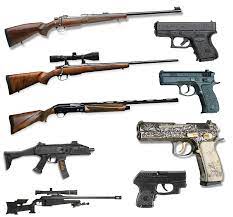 44
Zápatí prezentace
Soudní dvůr a práva studentů
https://www.youtube.com/watch?v=_FEptVS7zNI&ab_channel=CourtofJusticeoftheEuropeanUnion
Video 2 min
45
Zápatí prezentace
Zdroje
European Union: www.europa.eu
https://www.europarl.europa.eu/factsheets/cs/sheet/6/prameny-a-pusobnost-prava-evropske-unie
https://european-union.europa.eu/institutions-law-budget/law_cs
….

Janků, M., & Janků, L. (2012). Právo EU po Lisabonské smlouvě. Ostrava: KeyPublishing
Tvrdoň, M. (2014). Evropská unie. Slezská univerzita v Opavě – Projekt OP.
Fiala, P., Krutílek, O., & Pitrová, M. (2018). Evropská unie. Brno: Centrum pro studium demokracie a kultury

Nejnovější dokumenty z judikatury: https://eur-lex.europa.eu/search.html?qid=1395932669976&name=collection%3Aeu-law-case-law&type=named&locale=cs
46